1
Assistive Technology Tools Accommodating Students with Learning and Math Disabilities
Lisa Kosh, Regional Disability Coordinator

Maria Acevedo Correa, Mental Health Specialist, Puerto Rico Centers
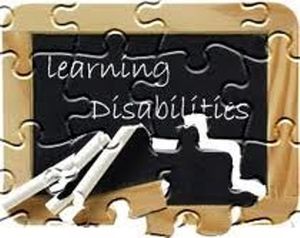 2
Overview
What is a Learning Disability?
Assistive Technology Overview
Assistive Technology
Writing Disabilities – Dysgraphia
Math Disabilities – Dyscalculia
Sample Scenarios
Resources
Questions
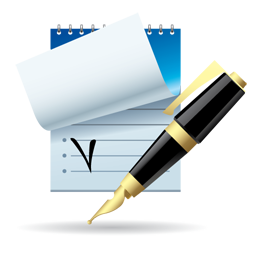 3
What is a Learning Disability?
A LD is a neurological condition that affects the way individuals of average to above average intelligence receive, process, or express information. 

A LD negatively impacts the ability to acquire basic skills of listening, speaking, thinking, reading, spelling, writing, and/or mathematics.
4
*resource -  http://www.helpguide.org/mental/learning_disabilities.htm
5
What is NOT Considered a Learning Disability
Anxiety
Depression
Emotional trauma
Stressful events
ADHD
Autism
6
Assistive Technology Service
Assistive Technology service is defined as:

Directly assisting an individual with a disability in the selection, acquisition, or use of an assistive technology device.
7
Assistive Technology Device
An assistive technology device is defined as:

Any item, piece of equipment, or product system, whether acquired commercially off the shelf, modified, or customized, that is used to increase, maintain, or improve functional capabilities of individuals with disabilities.
8
Types of Assistive Technology
No-tech/Low-tech assistive technology devices are typically low cost and do not require the use of a computer or computer software to provide a benefit to an individual with a disability. 

Mid-tech assistive technology usually offers the same advantages of low-tech devices.  They are often more lightweight and portable, allowing them to be used anywhere and are relatively inexpensive.

Hi-tech assistive technology devices are costly and more complex electronic devices, such as computers and specialized software.  High-tech devices often incorporate multiple features and may be used to meet a variety of needs.
9
Assistive Technology
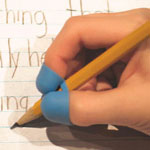 Writing Disabilities
10
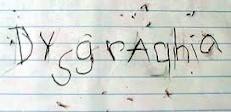 Signs of Dysgraphia
11
Types of Dysgraphia
Dyslexic Dysgraphia – written work is illegible, spelling is bad.

Motor Dysgraphia – insufficient fine motor skills, poor muscle tone and poor dexterity.

Spatial Dysgraphia – lack of understanding of space. Illegible work, but may have normal spelling.
12
Pencil Grips
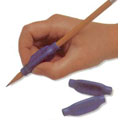 Rubber allows student to easily grip pen/pencil
allowing for better positioning
Provides stable grip
Increase coordination and accuracy when writing
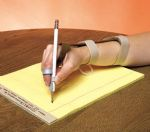 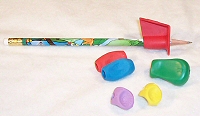 13
Raised Lined Paper
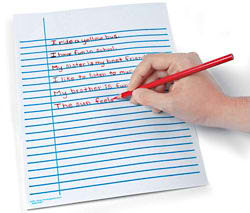 Raised lines allow for the student to feel his/her pen/pencil touch the boundaries of space they are writing in
Comes in a variety of colors
color contrasting
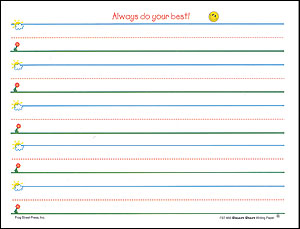 14
Talking Dictionary
Speaks/pronounces words and definitions
Adjustable type size and screen contrast
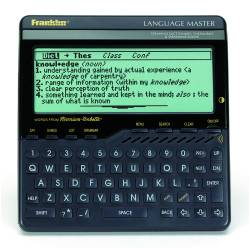 15
Removable Highlighter Tape
Temporarily highlight a sentence, a word, or part of a word in a book
16
Wynn Wizard (Scanning and Reading Software)
Reads text aloud 
Color coding
Web masking
Highlighting
Dictionary
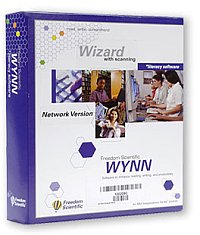 17
Visual Graphic Organizers: Inspiration
Helps to guide thinking
Facilitates students’ learning by helping them to identify area of focus with a broad topic
Allows students to organize their thinking and writing process
18
Word Prediction Software Programs
Helps the student during word “predicting” a word for the user to type
Sentence completion 
Built in speech dictionary
Synthesized speech engines
Enhances typing speed minimizes key strokes for students that struggle with typing
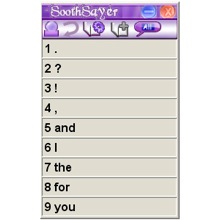 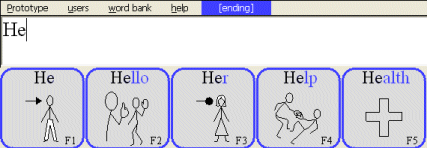 19
Voice Recognition Technology
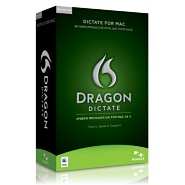 Improves access to computer
Increase in writing production
Improvements in writing mechanics
Decreases anxiety around writing
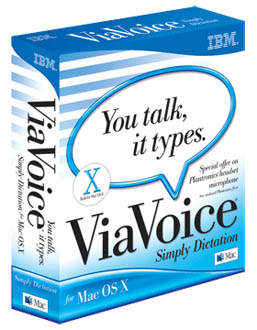 20
Digital Voice Recorders
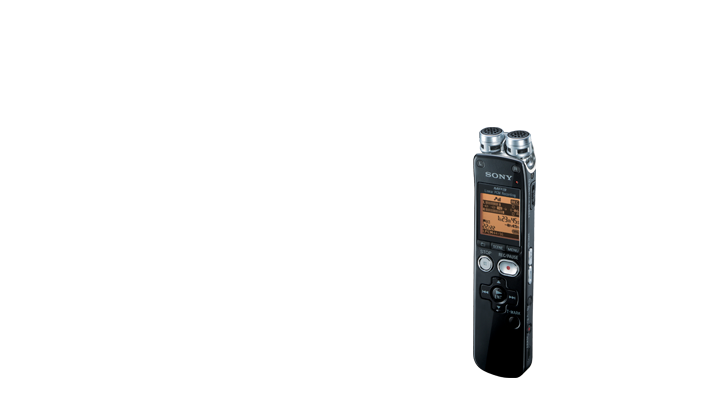 Record lectures and notes that can be printed out using the Dragon Naturally Speaking voice-to-print software
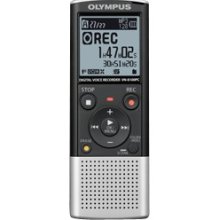 21
DANA
Wireless hand held device
Full sized keyboard with a wide screen
Full featured word processor
Spell check and dictionary
22
Smartpen:LiveScribe Echo Smartpen
Record and playback feature
Written notes become searchable when uploaded onto computer
Links to written notes to audio
Can be used to “draw” onto computer screen
23
Rapid Typing Zone
Rapid Typing is a free software program (http://rapidtyping.com) to help students improve their typing skills through a series of lessons
24
Balabolka
Balabolka 
   (http://cross-plus-a.com/balabolka.htm) is a free text-to-speech (TTS) software program
Uses various versions of Microsoft speech (API) and allows users to alter a voice’s parameters (including rate and pitch)
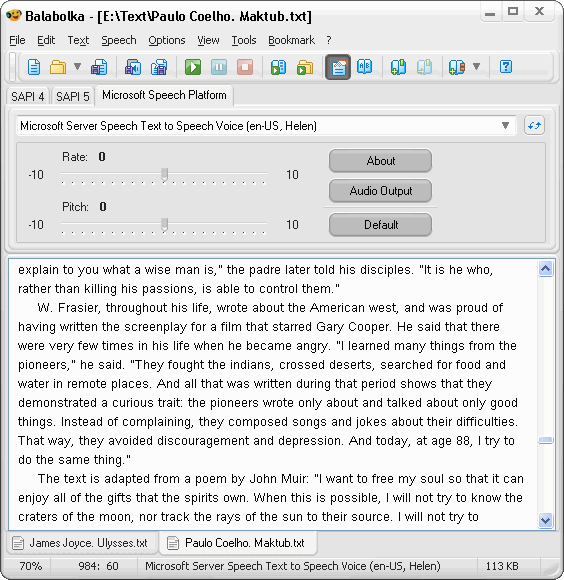 25
Assistive Technology
Math Disabilities
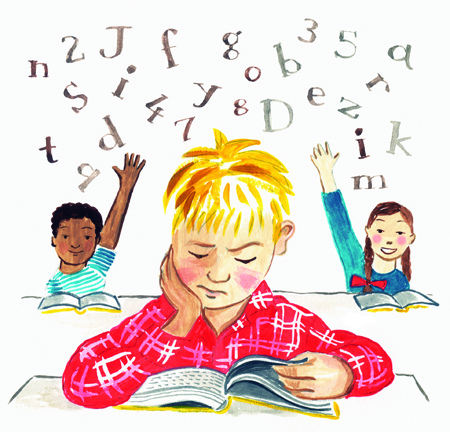 26
Dyscalculia
A specific developmental disability affecting a person's ability to conceptualize and perform mathematics.
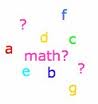 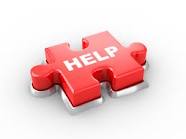 [Speaker Notes: .]
27
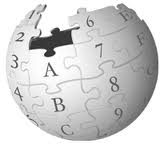 Signs of Dyscalculia
28
Specialty Paper
Colored Paper
Provides a better visual perception for information processing  

Graph Paper
Assists with keeping numbers aligned and math problems are kept in organized rows and columns
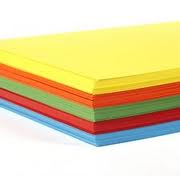 29
Talking Calculators
Talking calculators can assist students that experience difficulties with calculating math problems
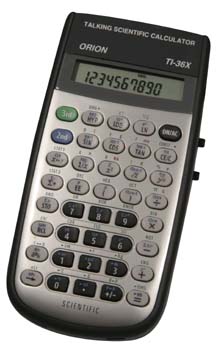 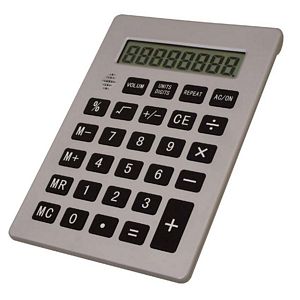 30
Talking Tape Measurer
Announces the measured length
Memory mode
Can be used to measure consecutive distances 
Automatically turns off when it is not used for 15 seconds
31
MathPad ™ & MathTalk ™ Software
*MathPad ™ By Voice 
Allows students to do basic addition, subtraction, multiplication, and division
Reads back to student
MathTalk ™ By Voice
Allows students to voice any math from pre-algebra , algebra, trigonometry, and calculus (also includes voicing graphs)
Over 60,000 voice commands
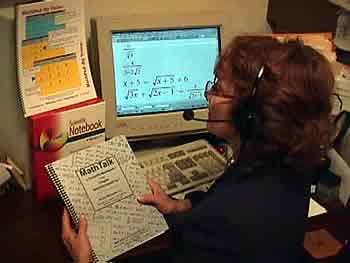 32
Merit Solutions for Learning Disabilities Software
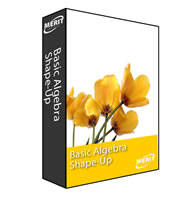 Basic Algebra Shape-Up and Word Prediction Shape-Up
Breaks questions down into multiple steps
Self paced
Students receive immediate feedback as they work
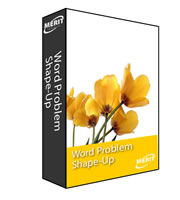 33
GeoGebra
GeoGebra (http://www.geogebra.org) is a FREE program that joins geometry, algebra, tables, graphing, statistics,  and calculus.
Easy to use interface
Authoring tool to create interactive learning materials as web pages
34
Scenario–Meet Amber
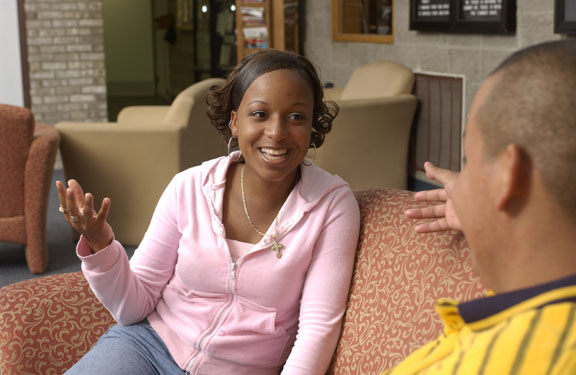 Amber – 19 years old 
Diagnosis: Dysgraphia
Experiences issues with:
Staying within the margins/lines when writing on paper
Has illegible handwriting
Insufficient speed when copying notes that causes her to fall behind in class

What are some assistive technology solutions to consider?
35
Possible AT Solutions for Amber
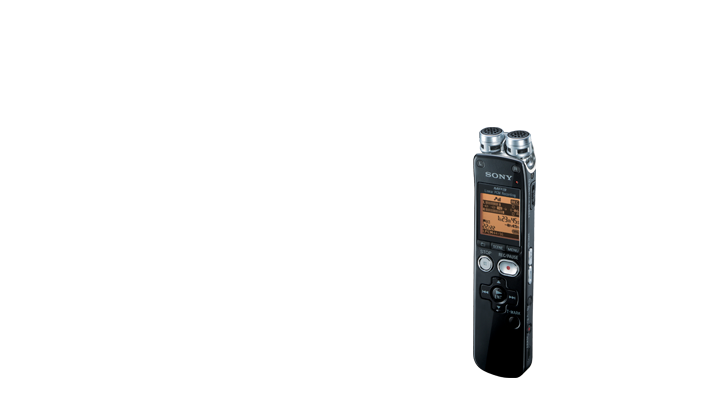 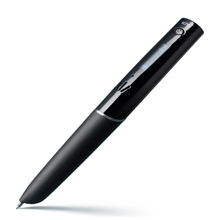 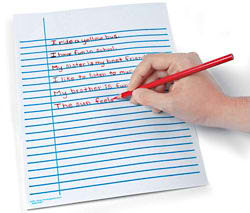 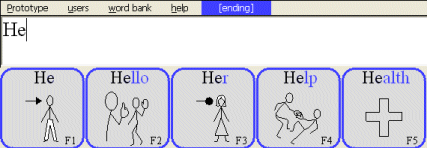 36
Scenario–Meet Jeff
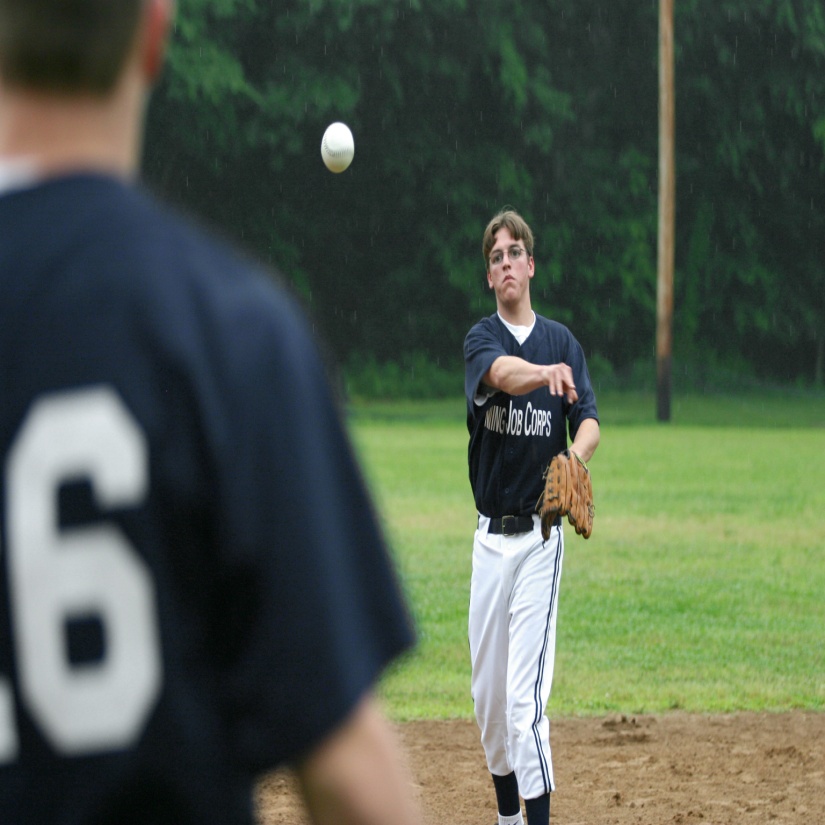 Jeff – 21 years old 
Diagnosis: Dyscalculia
Experiences issues with:
Mental calculations
Balancing a checkbook
Uses numbers out of sequence

What are some assistive technology solutions to consider?
37
Possible AT Solutions for Jeff
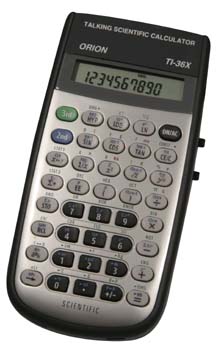 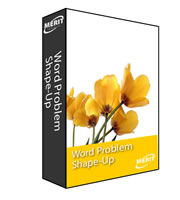 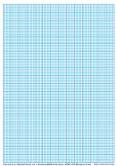 38
Where Can I Order these Products?
Therapro: www.therapro.com
Pencil grips

eNasco: www.enasco.com
Raised line paper

Independent Living: www.independentliving.com
Talking dictionary
Talking tape measurer
39
Where Can I Order these Products?
Resources for Reading: http://www.abcstuff.com
Removable highlighter tape

Learning, Sight & Sound: http://www.lssproducts.com
Talking calculators
40
Where can I Order These Products?
Software programs for Dysgraphia
Wynn Wizard: http://freedomscientific.com/
Inspiration: http://www.inspiration.com/
Word prediction software programs: http://www.enablemart.com
Soothsayer
WordQ
Prototype
41
Where can I Order These Products?
Software programs for Dysgraphia
Voice Recognition Technology: http://www.enablemart.com
Rapid Typing Zone (Typing Tutor): http://rapidtyping.com 
Balabolka: http://cross-plus-a.com/balabolka.htm

Digital Voice Recorders: http://store.sony.com/ 

Smartpen: http://www.livescribe.com 

DANA: http://www.neo-direct.com/Dana/default.aspx
42
Where can I Order These Products?
Software programs for Dyscaculia
MathPad™ & MathTalk™: http://www.mathtalk.com/ 
Merit Solutions for Learning Disabilities: http://www.meritsoftware.com/ 
GeoGebra: http://www.geogebra.org/cms/
43
Resources
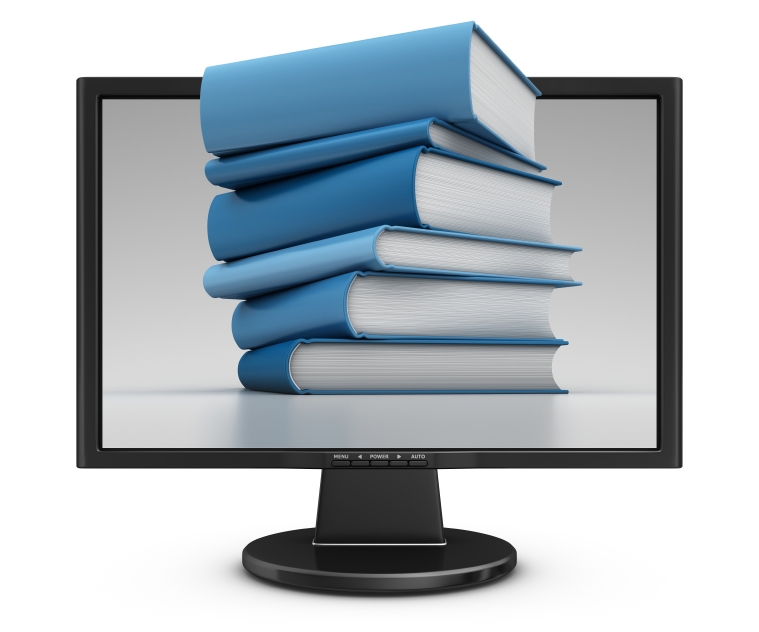 44
Regional Disability Coordinators
Boston Region–Lisa Kosh
	lisa.kosh@humanitas.com 
Philadelphia and Atlanta Regions–Nikki Jackson 
   nikki.jackson@humantias.com 
Dallas Region–Laura Kuhn
   laura.kuhn@humanitas.com 
Chicago and San Francisco Regions–Kim Jones
    kim.jones@humanitas.com
45
Job Corps Disability Website
46
Job Corps Learning Disability Website
47
Learning Disabilities Association of America (http://www.ldnatl.org)
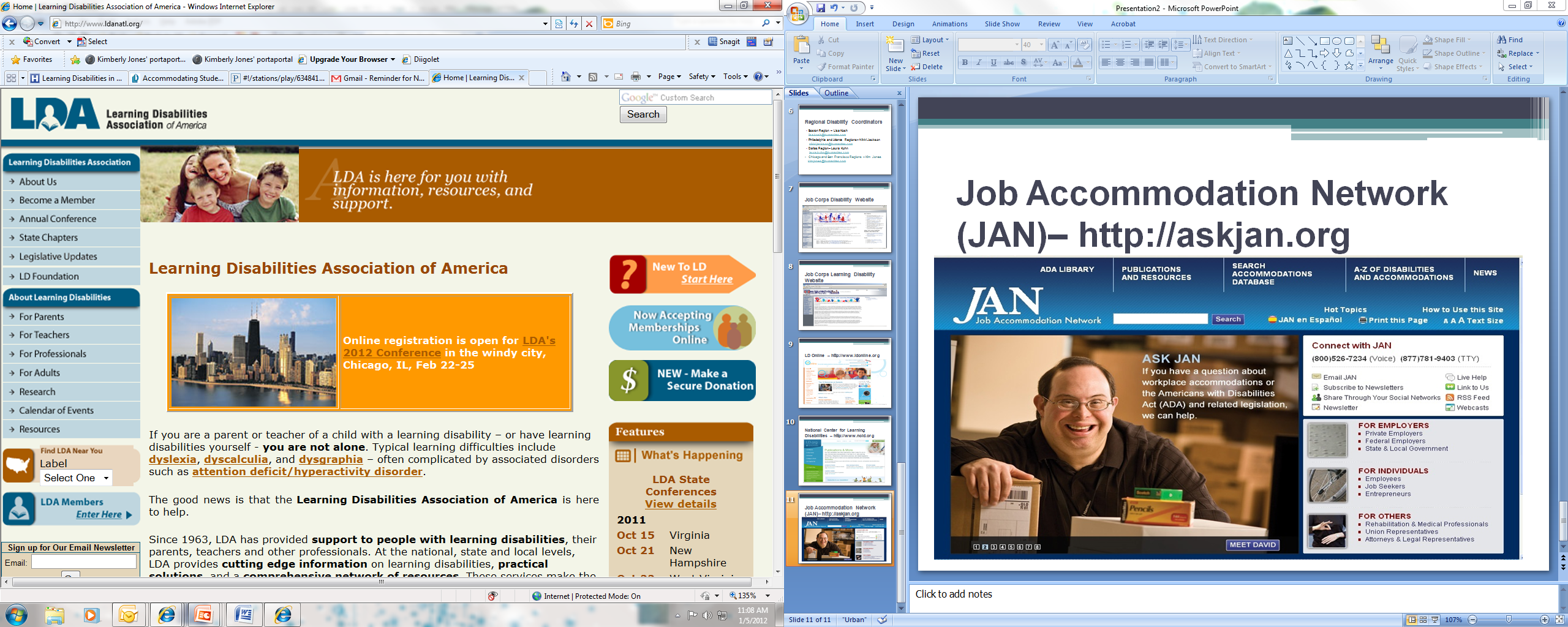 48
National Center for Learning Disabilities (http://www.ncld.org)
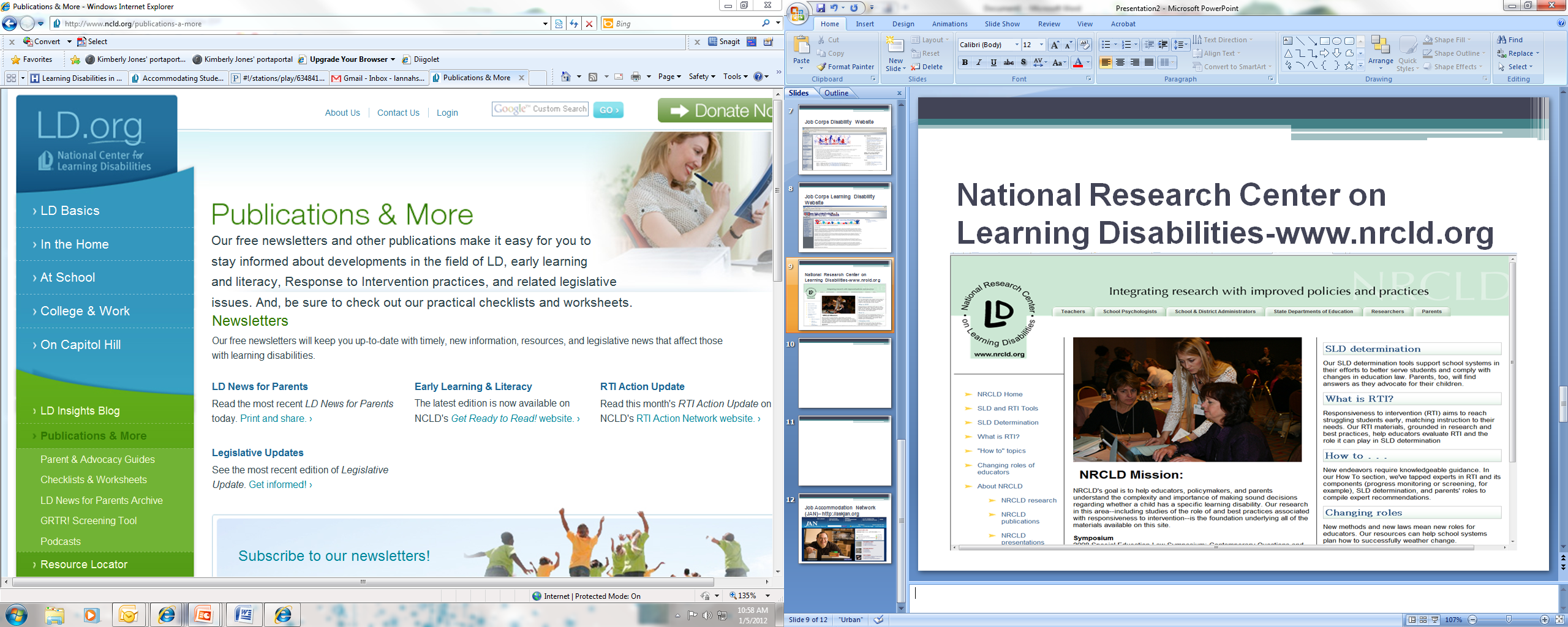 49
LD Online (http://www.ldonline.org)
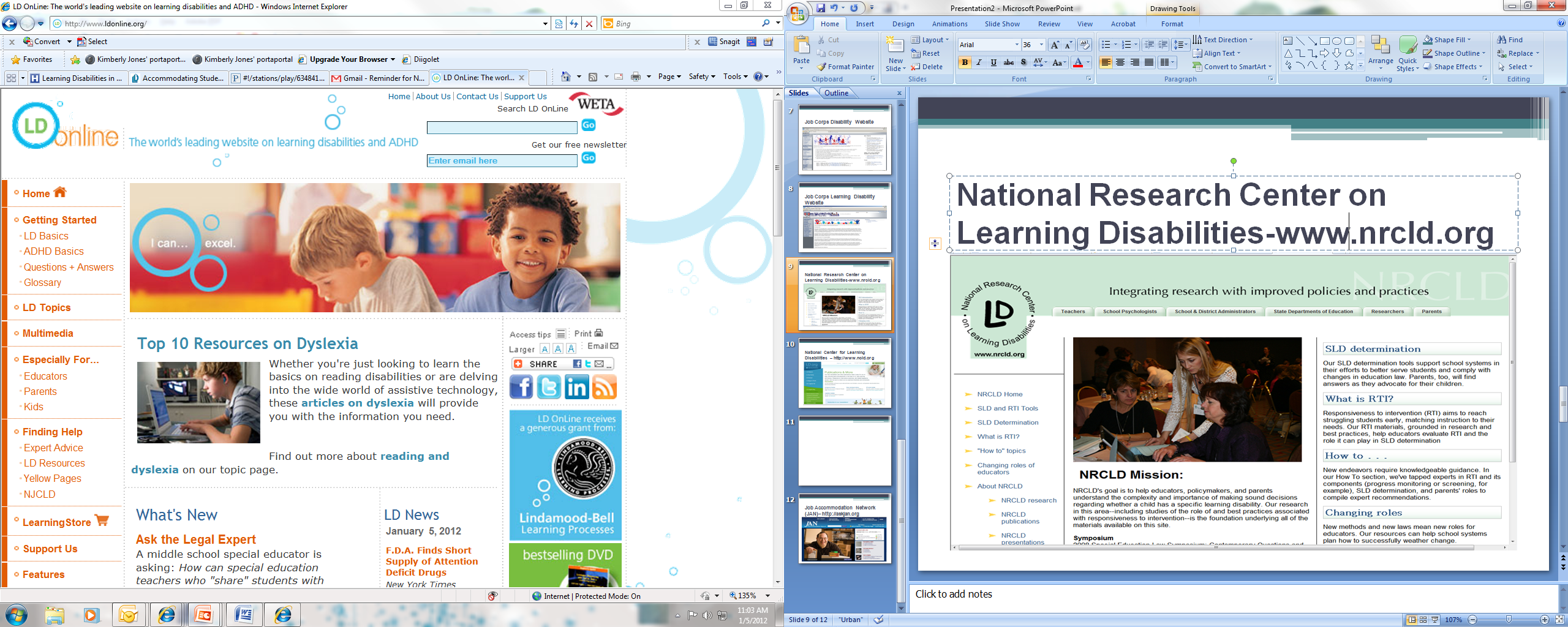 50
Job Accommodation Network (JAN) (http://askjan.org)
51
Questions?